Public Relations
Semester 1 Lesson 9
a.a. 2023-2024
Lettorato III°
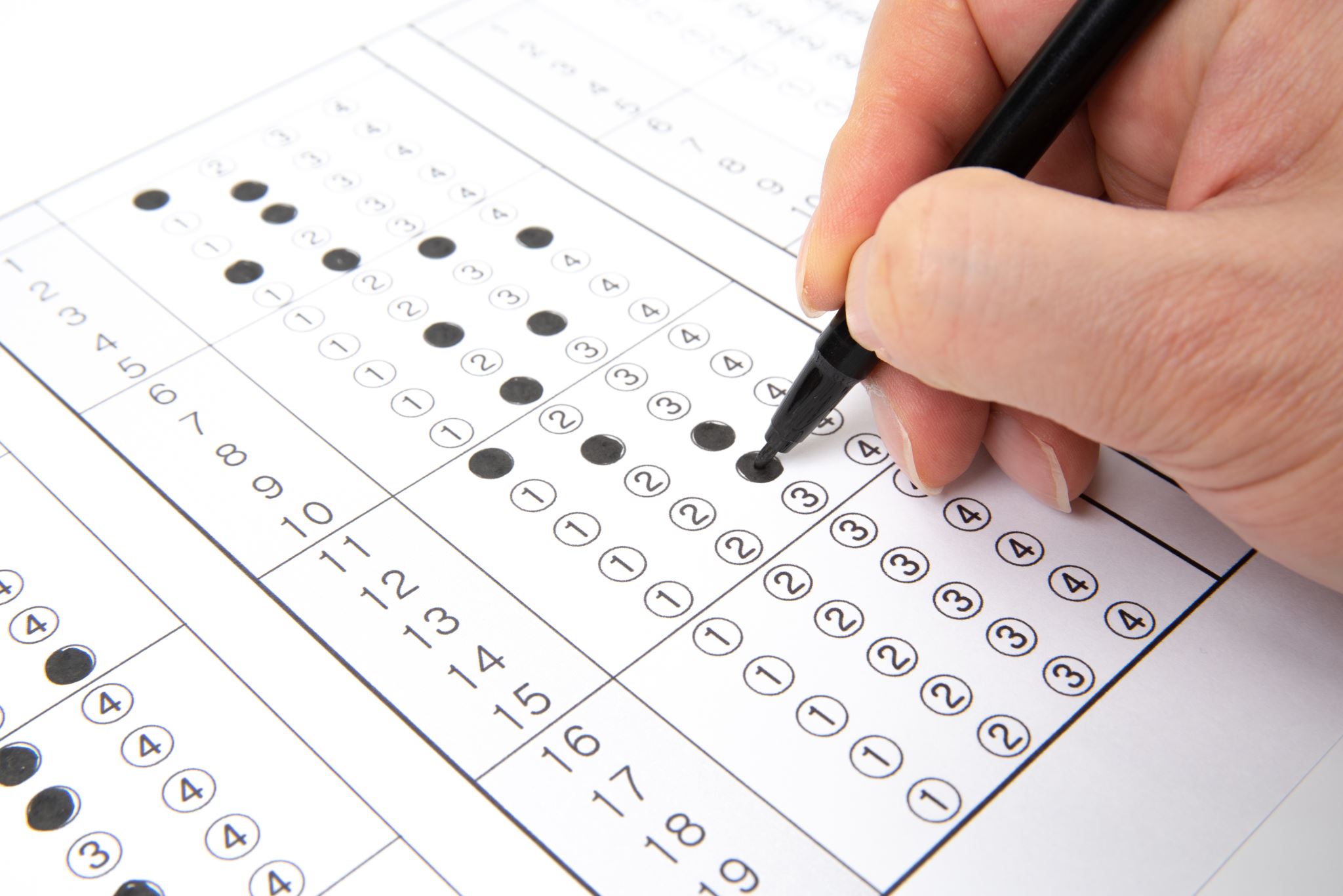 Homework discussion
Public Affairs
1. Choose an issue related to one of the following:
Healthcare, education, energy, environment and the economy
2. In your group, research and outline a plan to promote or change attitudes related to the issue. 
3. What channels of communication and tools will be implemented to push your agenda?
4. How can this plan be used with different target audiences?
5. What evaluation could you do to test its efficacy?
Public Affairs vs Public Relations
Relationship with publics			PA			PR
Targets aspect of public life		PA
Establishing a link with a business					PR
Create campaign strategies		PA			PR
Advanced research, critical thinking skills	PA			PR
Public Affairs examples
Jobs in Public Affairs
lobbyist, government relations monitor, or community affairs manager.
Public Relations
Businesses or products and services
	Examples:

	Automotive industry
	Fashion designers
	Restaurant and food producers

Job titles: communications assistant, social media strategist, or marketing specialist.
Overlap
Government intervention: labeling of wines or food products as DOP or DOC
Laws: cleaning up beaches for surfboard manufacturer
https://online.maryville.edu/blog/public-affairs-vs-public-relations/
What have you learned?Over to you:
What do you think PR means?
Why did you choose this course?
What are your expectations of this course?
Do you have any experience promoting a product, service, idea?
What is the difference between PR, marketing, advertising, networking?
Groups
Matteo Petito, Melania Nesi, Irene Palazzini, Consuelo Viti, Sofia De Mattia, Rita Barbera (6)
Cambi, Nuti, Parretti, Sorbi, Giannozzi, Ruglioni (6)
Benedetta Salerni, Mattia Lombardi, Letizia Tinagli, Sandro Burgio (4)
Andrea Ferrero, Sara Rossi, Matilde Detti, Daniela Cai, Jingwen Cai, Simone Cont (6)
Valentina Gheri, Maria Destito, Lisa Banchetti, Giada Benvenuti, Livia Falcioni, Fruzsina Gintli
CLIENTS:
Group 1: Anti-Smoking Campaign
Group 2: University student government
Group 3: Angeli del Bello – charity organization
Group 4:  (new) Museo di Medici 
Group 5: WeWalk smart cane
Sign ups on Moodle Nov. 24°15 minutes for presentation 2 minutes for each elevator speech
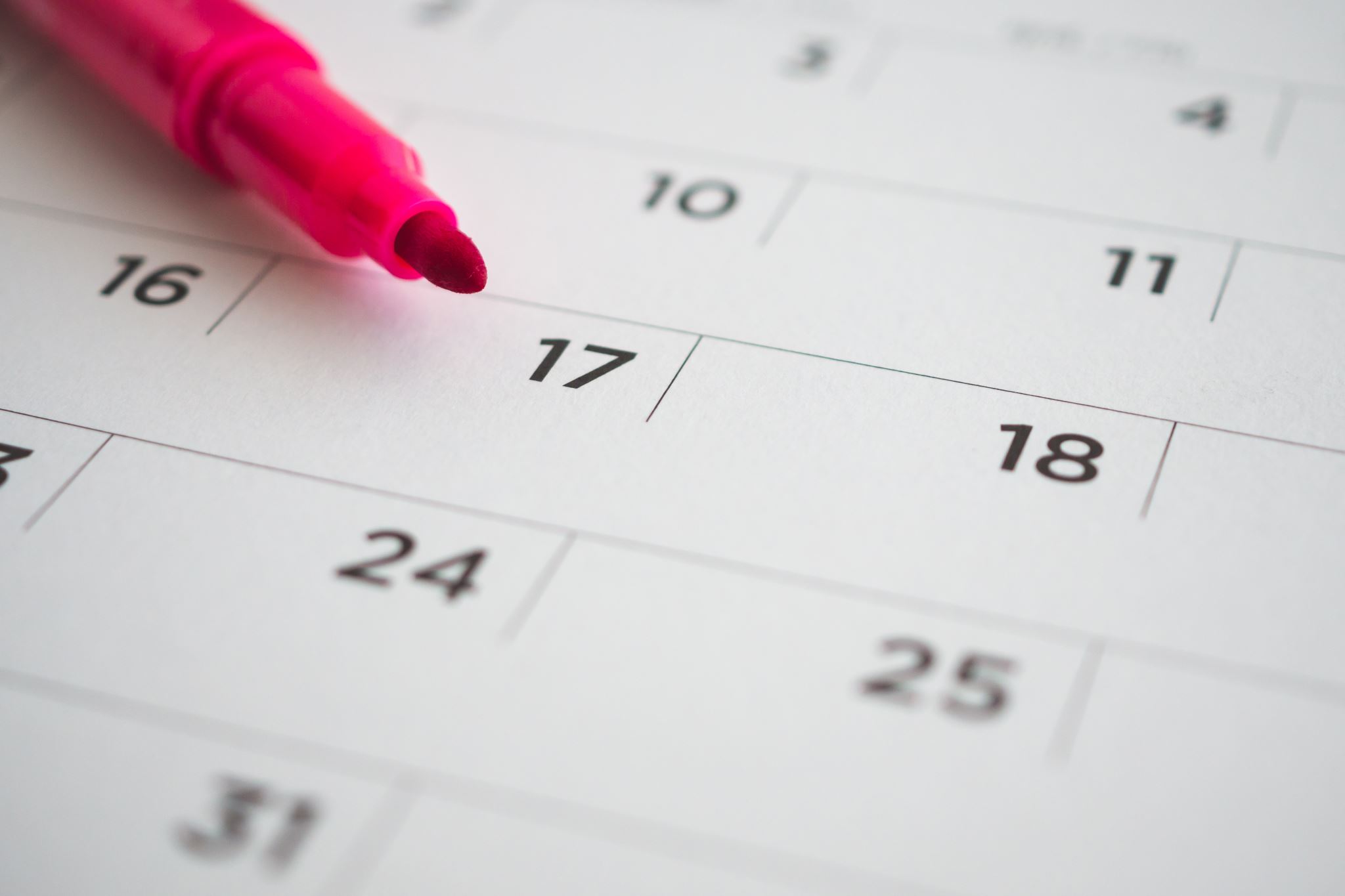 Homework:Proposal
Good writing using persuasive language and remembering, what’s in it for me? (the audience)
Dynamic, professional presentation selling me your proposal – believe in your proposal and yourself!
Image is everything.
Think outside the box.
Sign ups on Moodle Friday